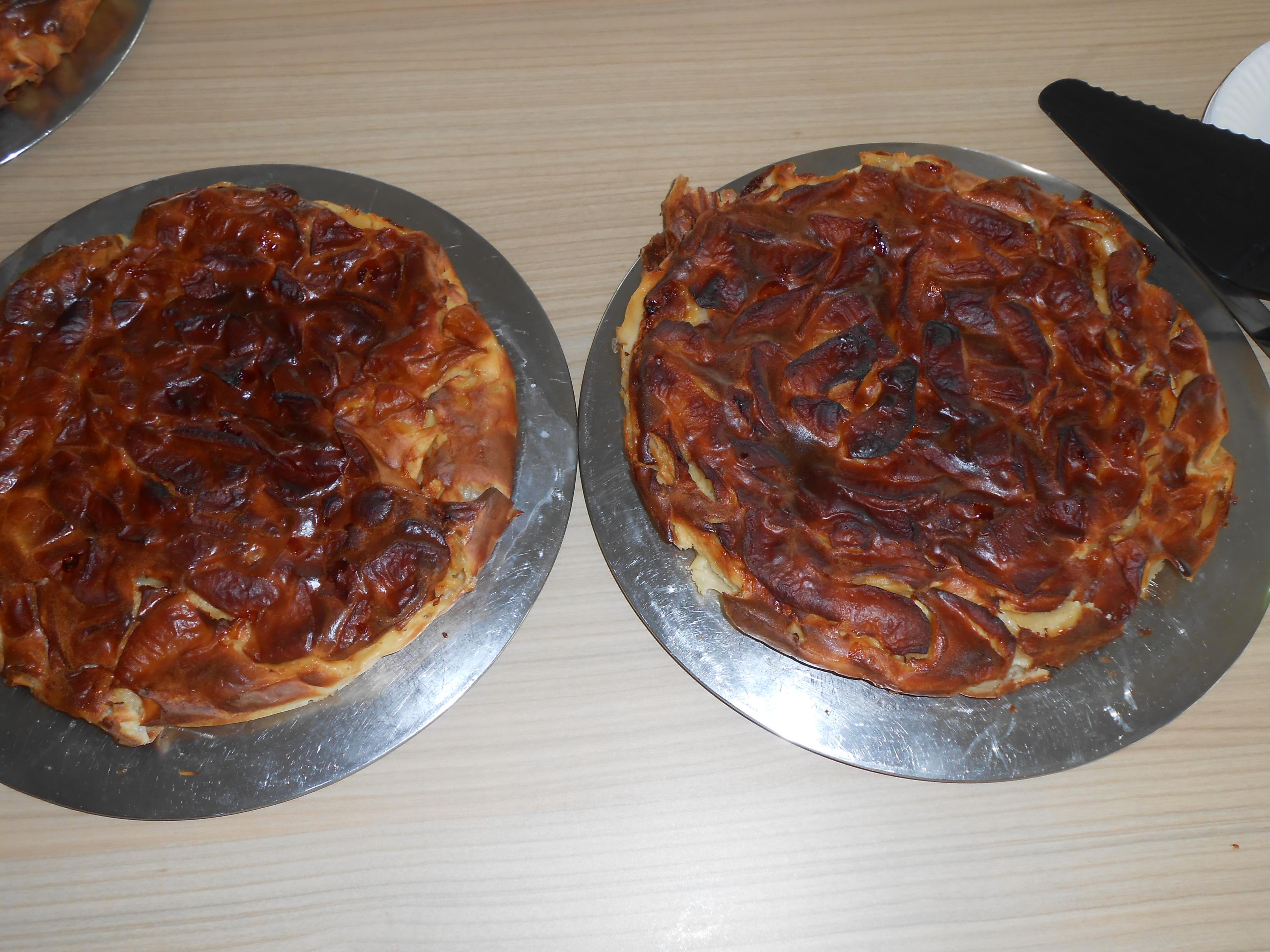 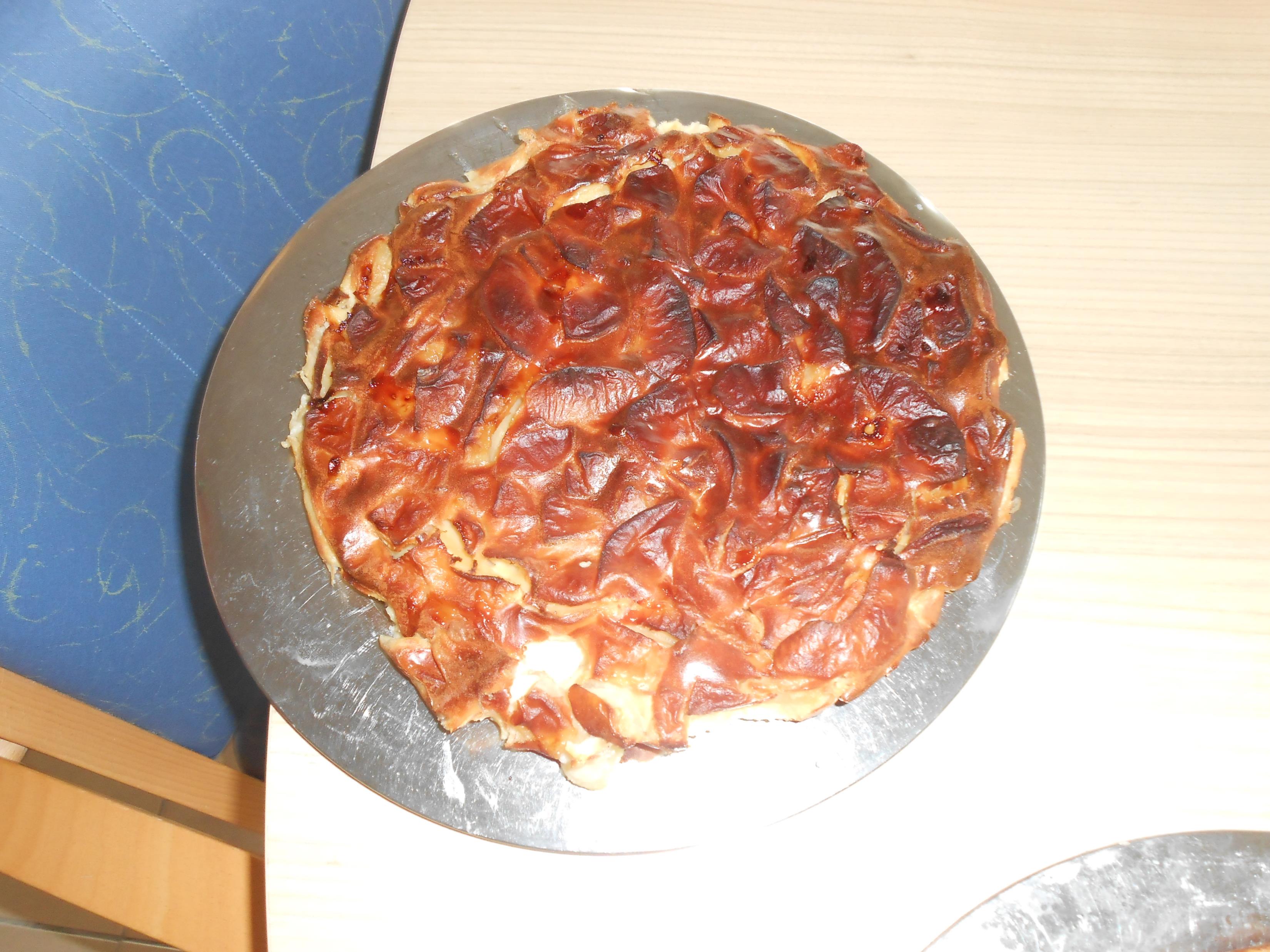 Flan aux pommes